MOVEMENTS IN ART
Also known as the “ISMS”
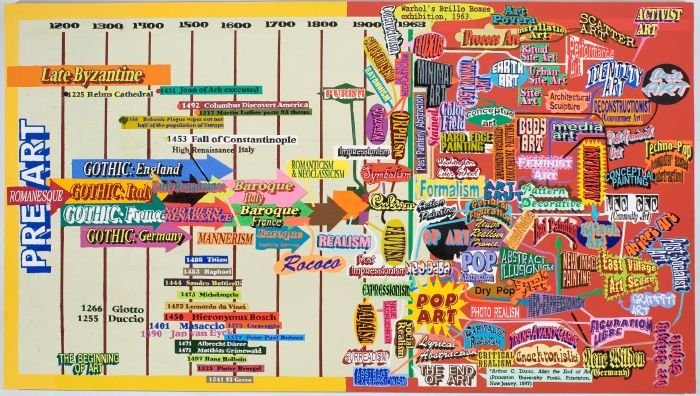 In your journal…Critique the Painting
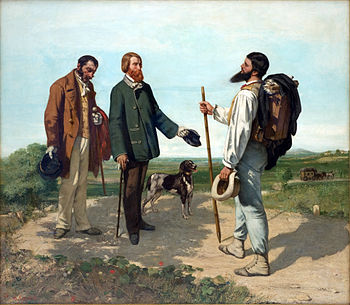 Gustave Courbet,
Bonjour Monsieur Courbet,
1854
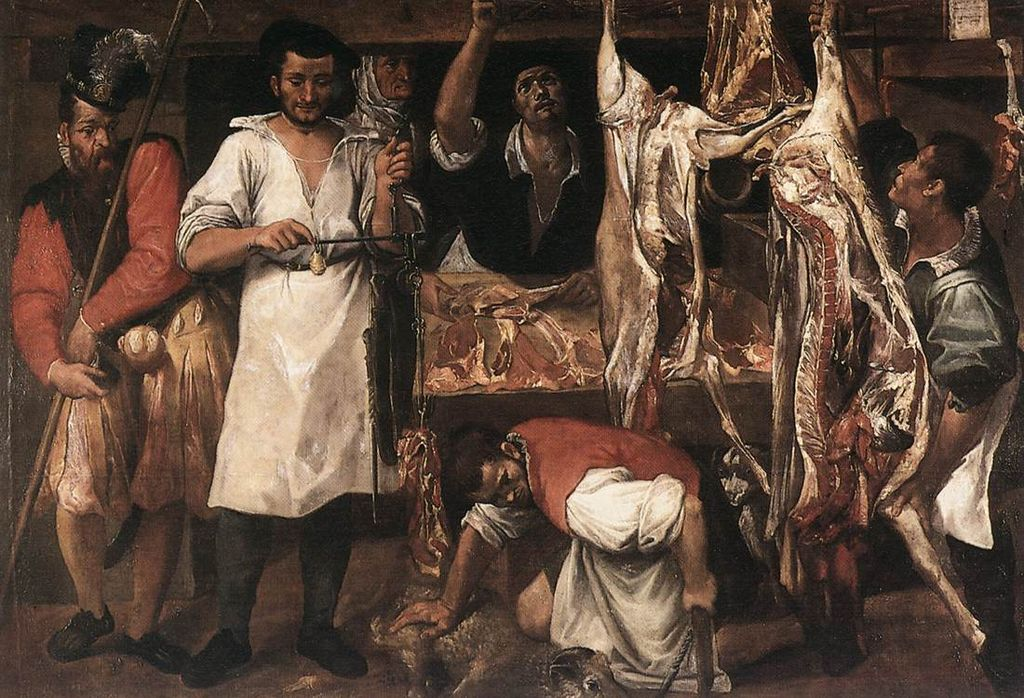 Annibale Carracci, The Butcher’s Shop, early 1580s
Any Similarities?
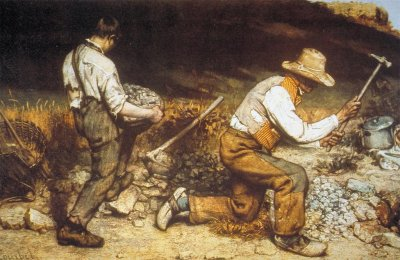 Think about the elements:
Line, Shape, Color, Texture, etc.
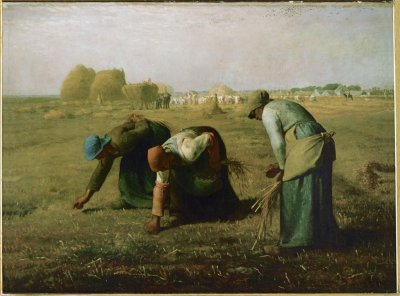 Gustave Courbet, Stonebreakers, 1849
Jean Francois Millet, The Gleaners, 1857
REALISM
The attempt to depict a subject realistically /truthfully
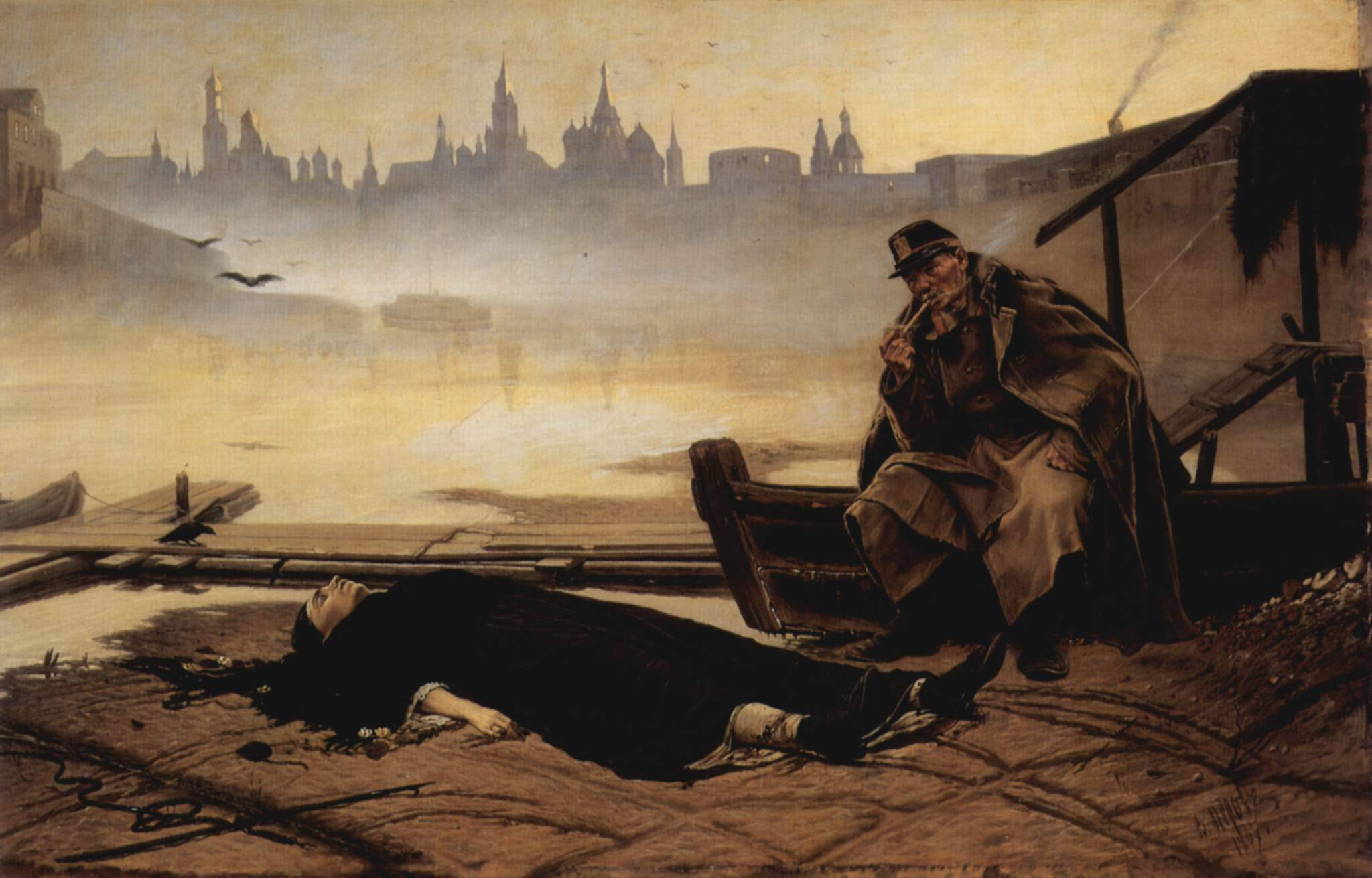 Photo - REALISM
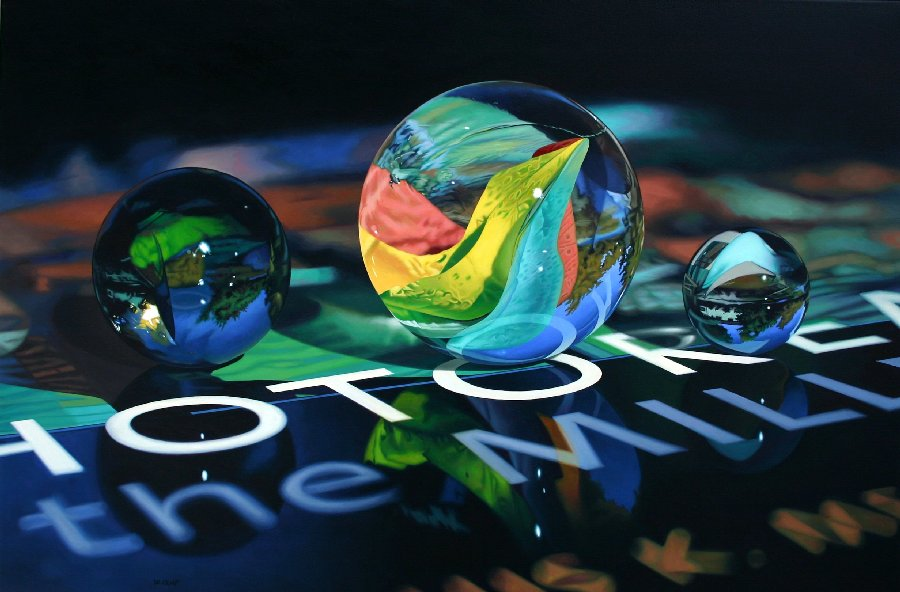 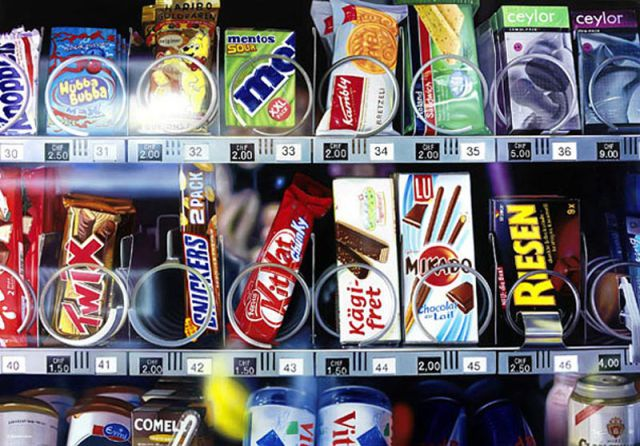 Examples of how it can be applied
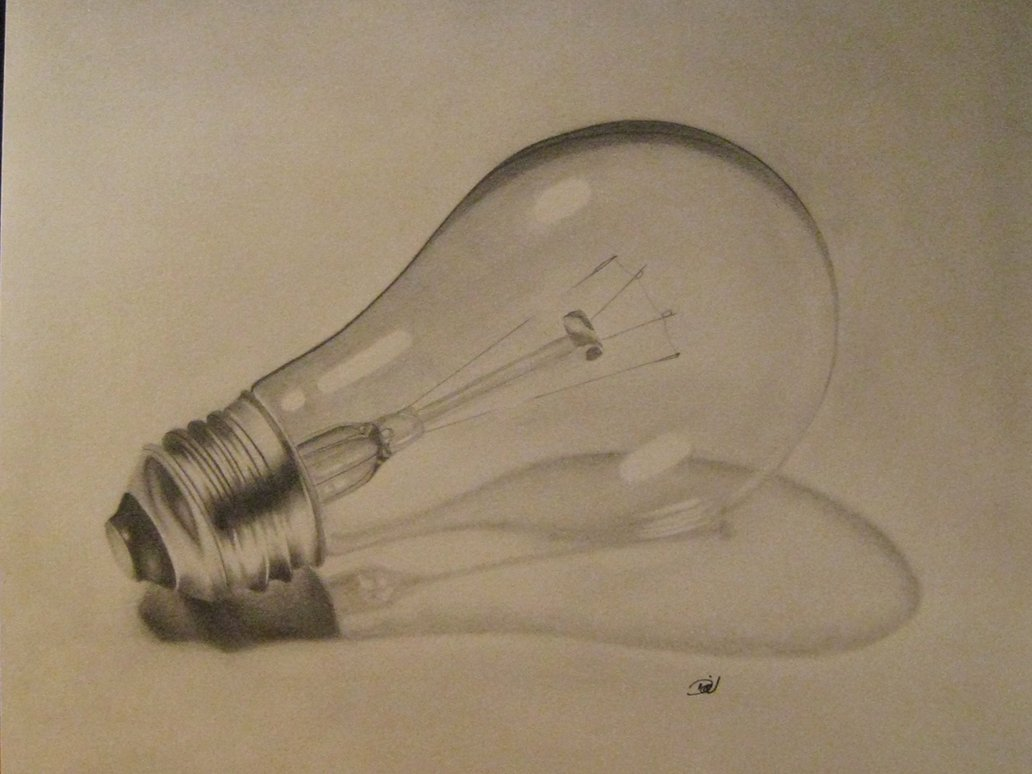 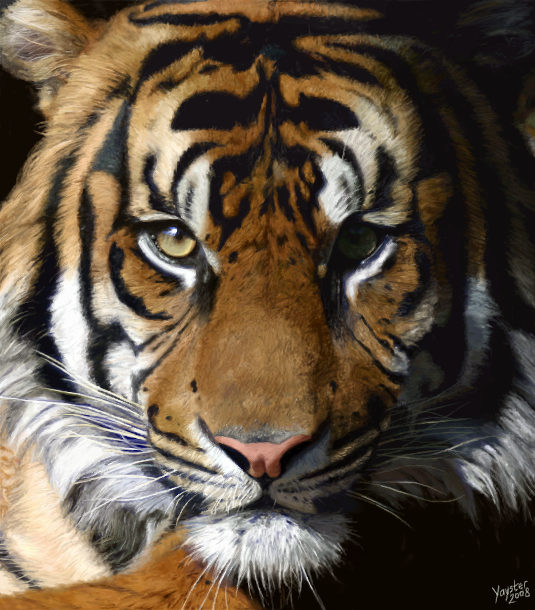 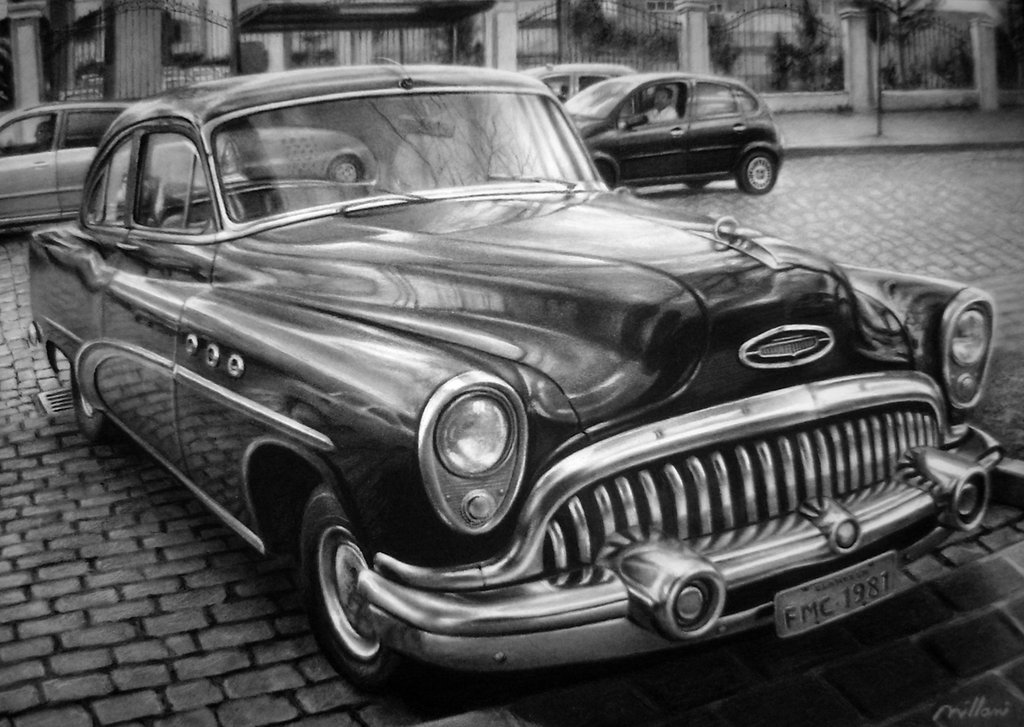 In your journal…Critique the Painting
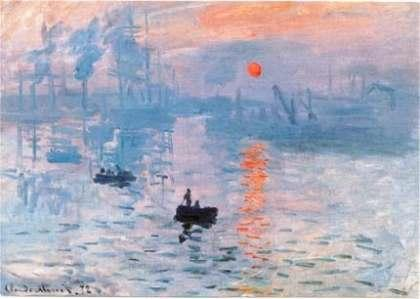 Claude Monet, Impression Sunrise, 1874
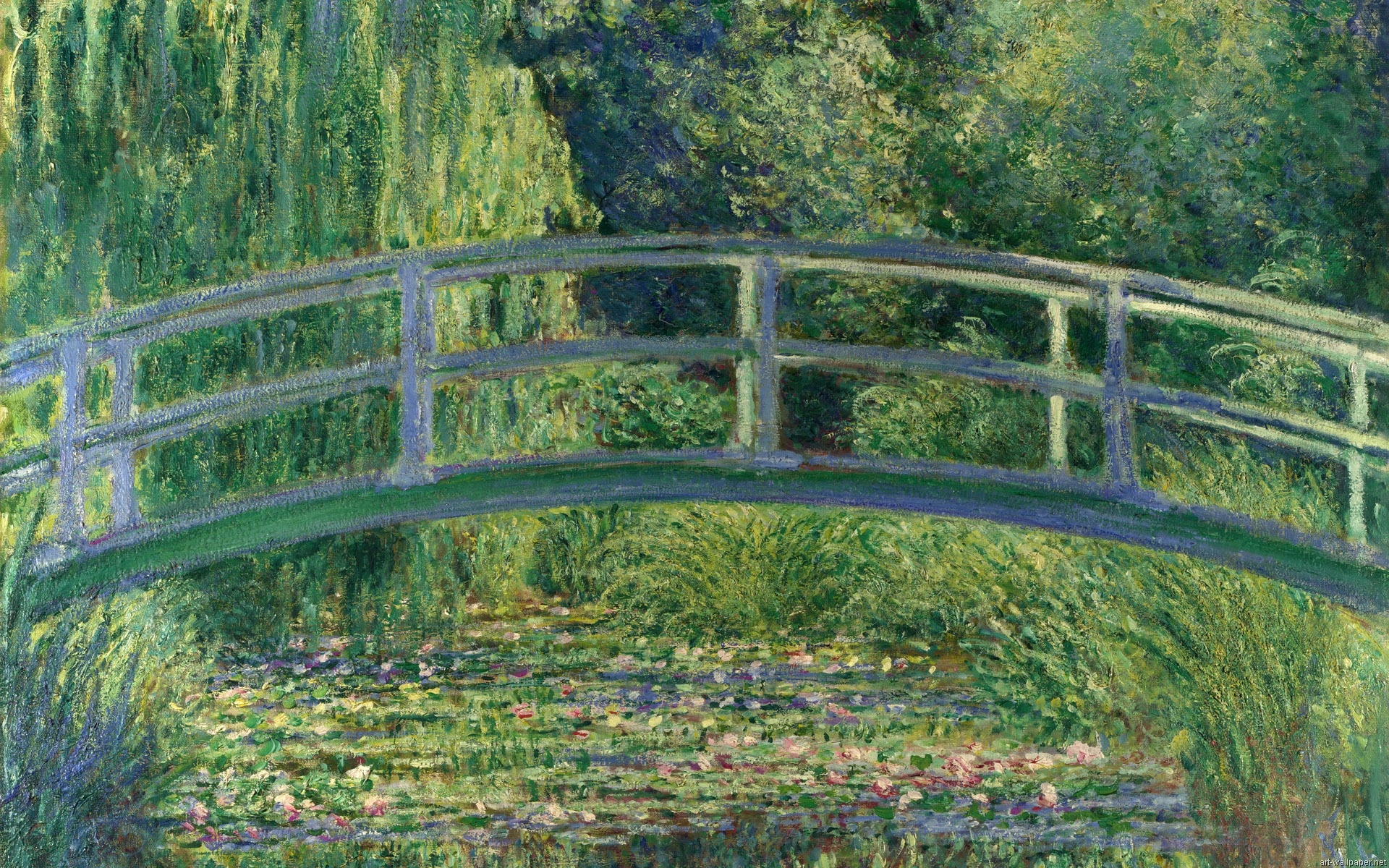 Claude Monet, The Water Lily Pond, 1899
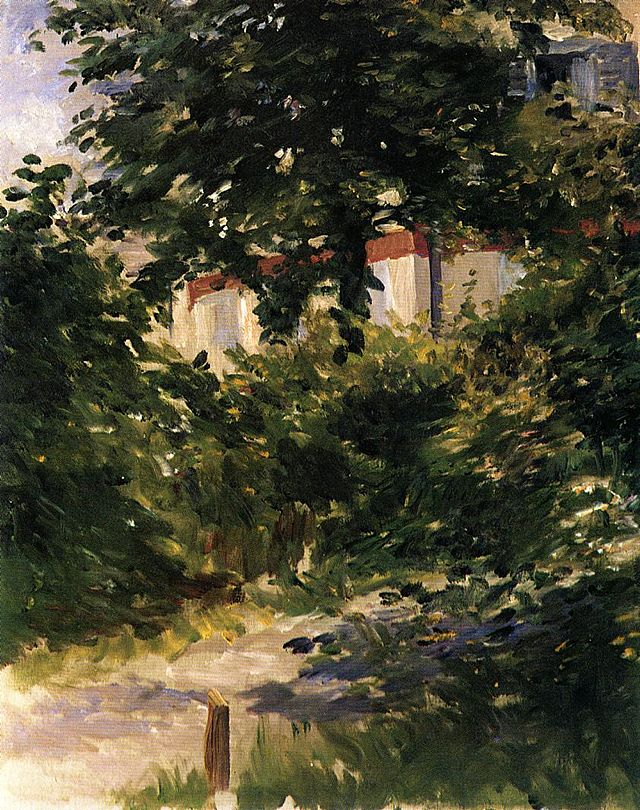 Any Similarities?
Think about the elements:
Line, Shape, Color, Texture, etc.
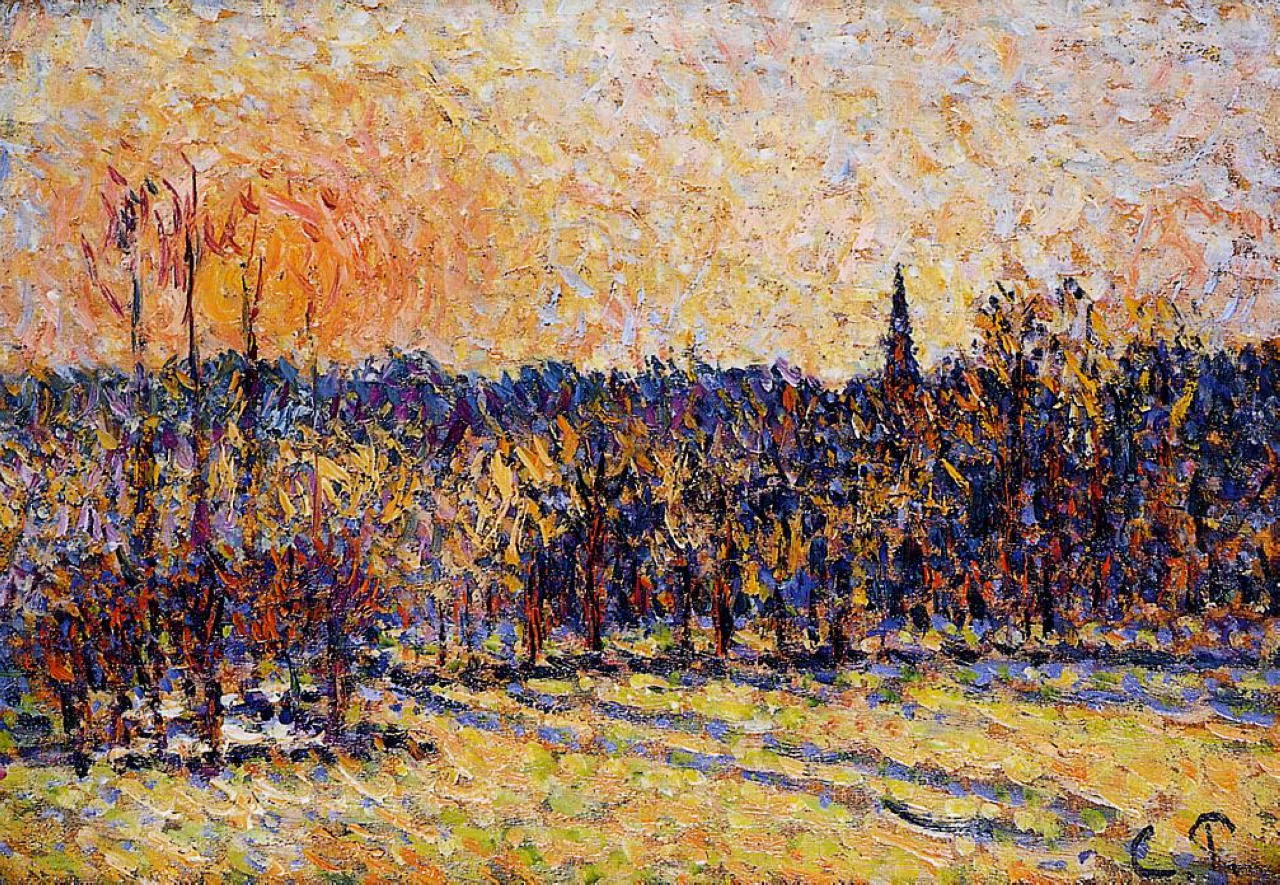 Eduard Manet, Garden Path in Rueil, 1882
Camille Pissarro, Sunset Brazincourt Steeple, 1890
Impressionism
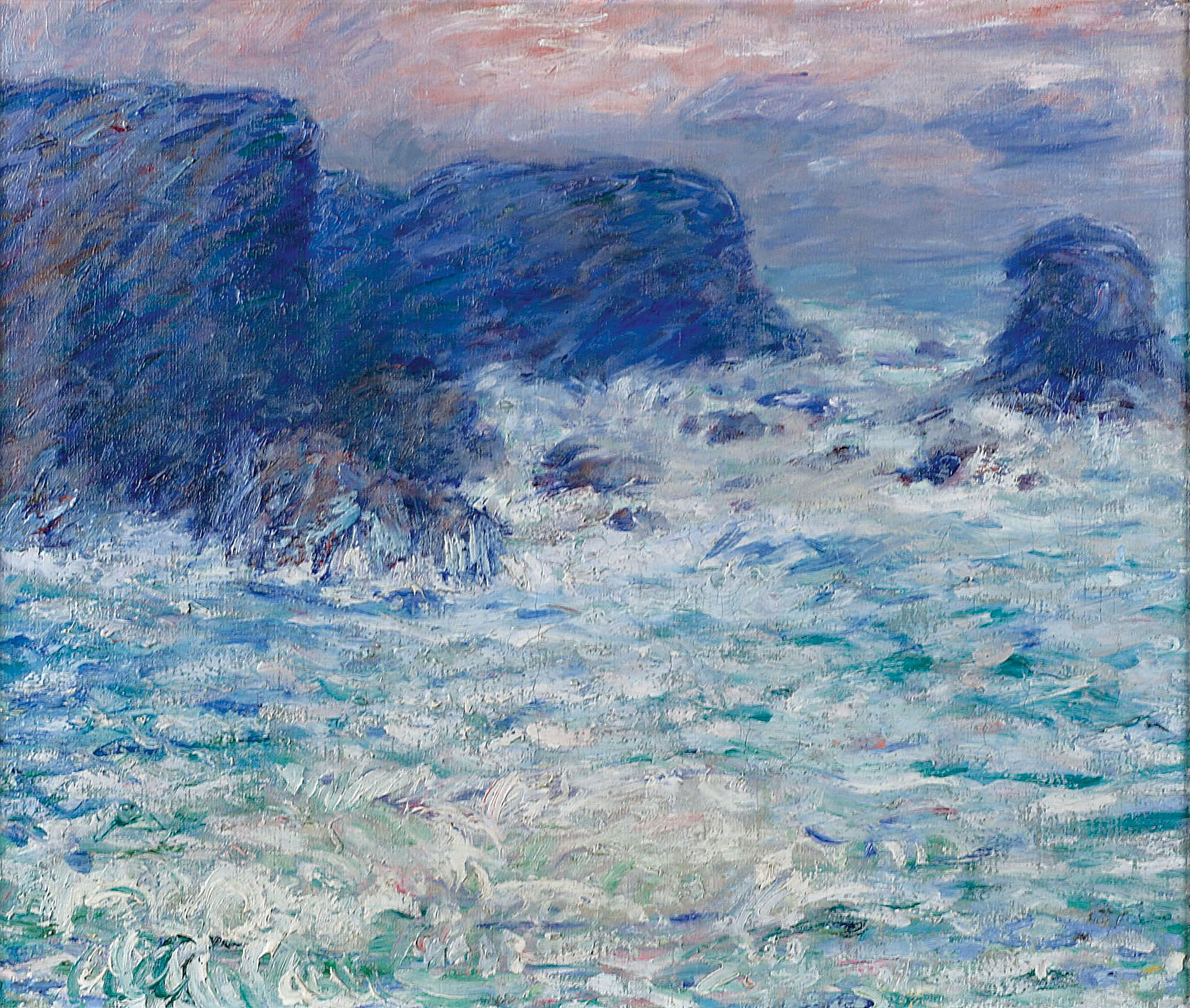 Rebelling against the “Academy”
 Did not appreciate realism
 Large/Loose brush strokes
 Color mixing on canvas not pallet
 Capture of light & movement
 Want to depict a moment in time
 Everyday scenes vs. Idealized
Examples of how it can be applied
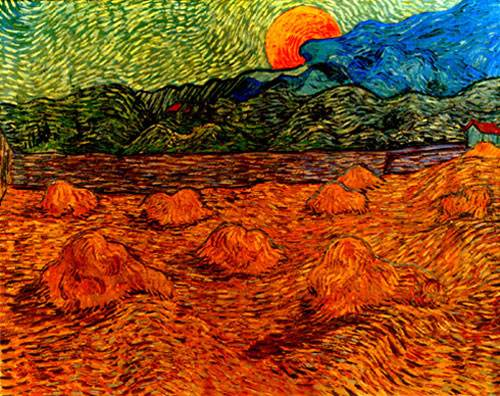 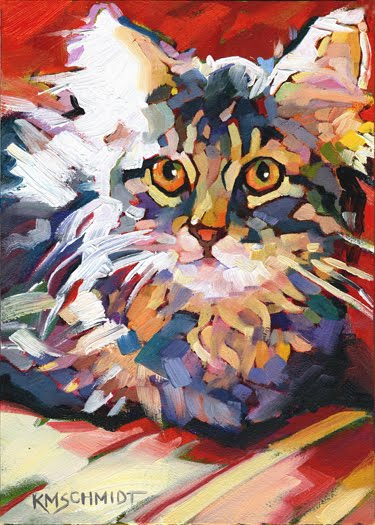 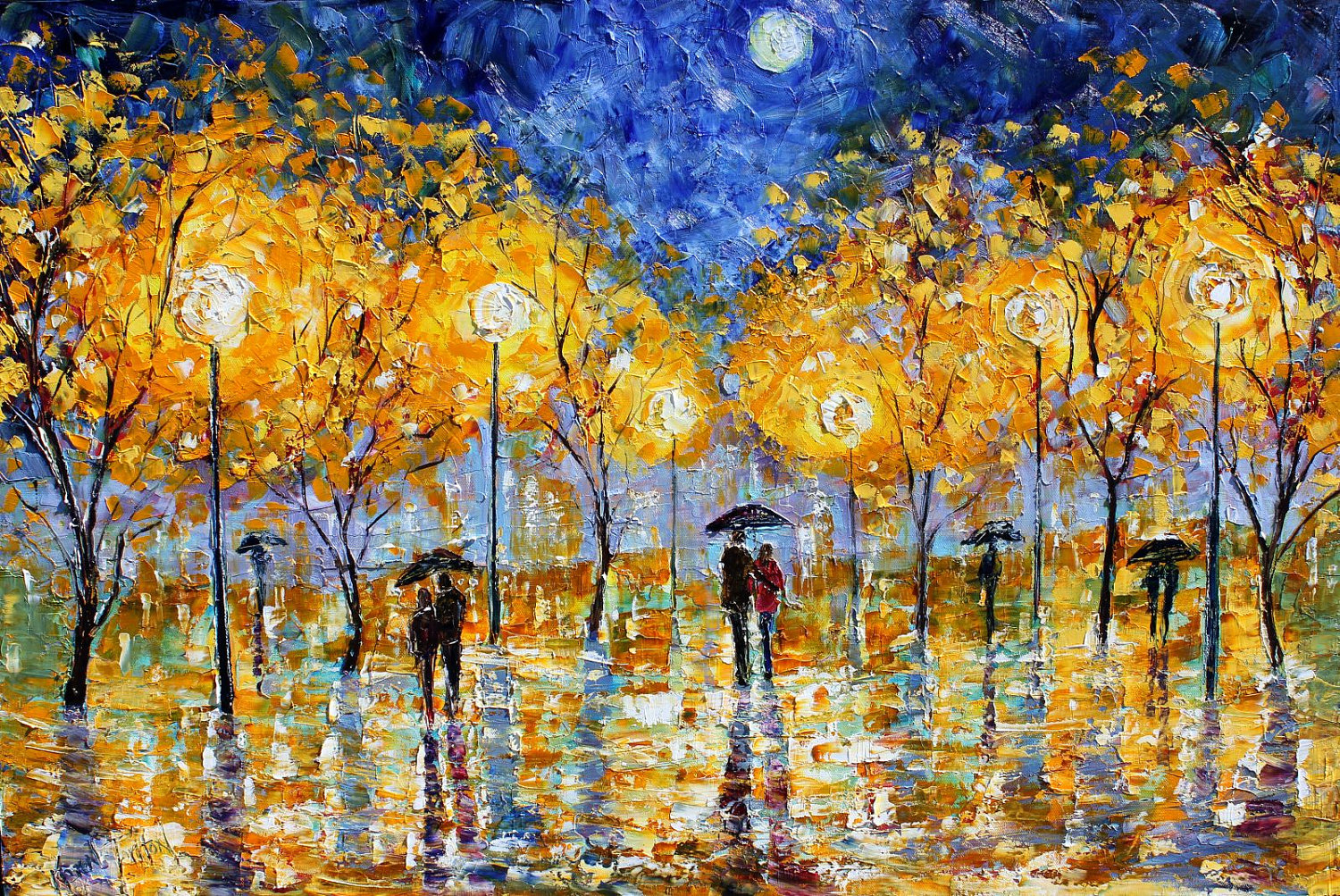 In your journal…Critique the Painting
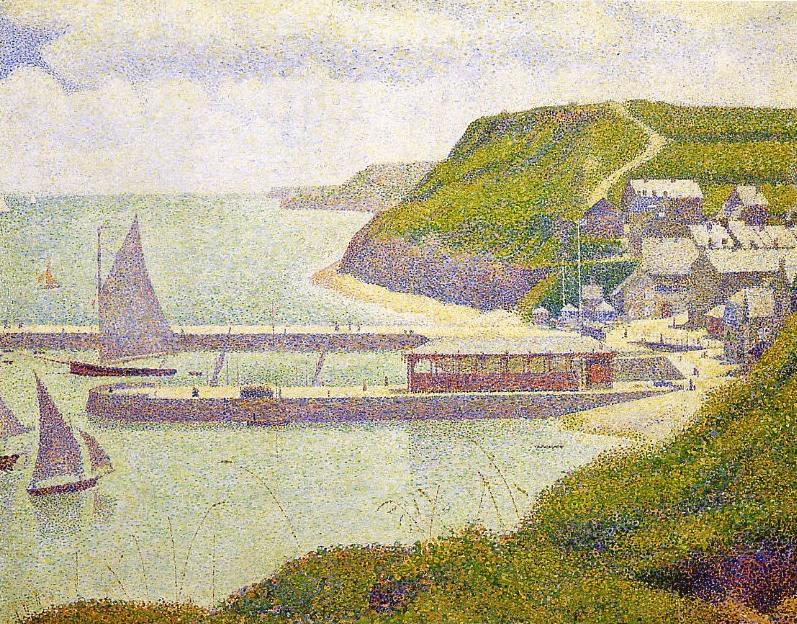 Georges Seurat, Port en Bessin, 1888
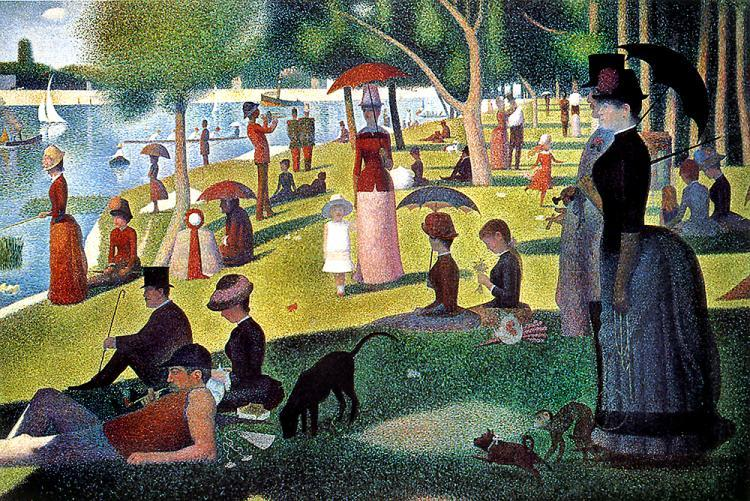 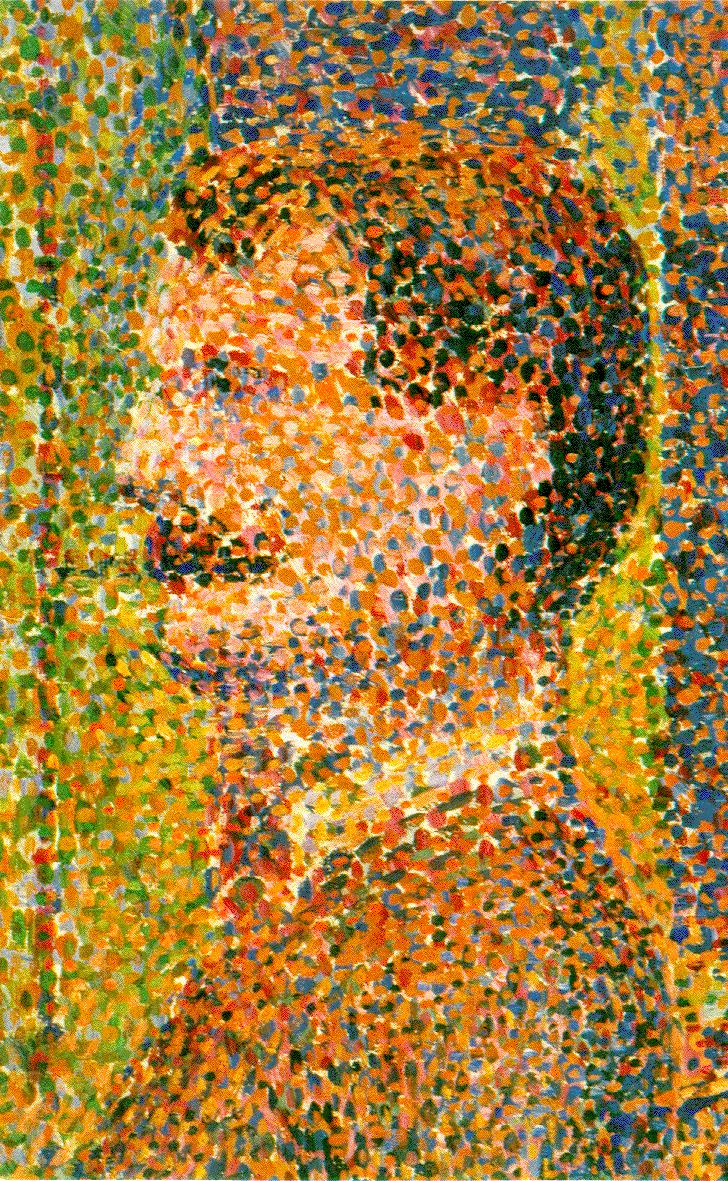 George Seurat, Sunday in the Park on La Grand Jette, 1884-6
Any Similarities?
Think about the elements:
Line, Shape, Color, Texture, etc.
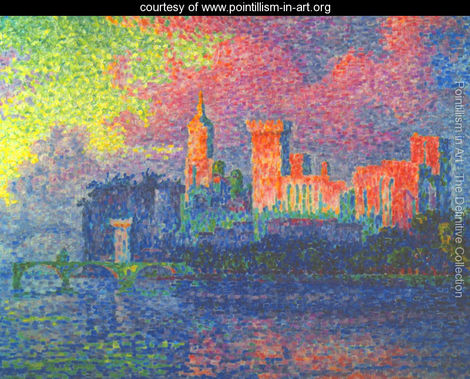 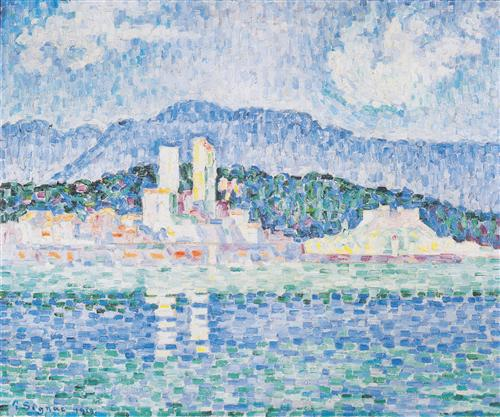 Paul Signac, The Papal Palace Avignon, 1900
Paul Signac, Antibes Thunderstorms, 1919
Pointillism
Truly concerned with color theory: the thought is that small dots of pure color when viewed from a distance become combined/altered automatically by the eye. It is not spontaneous like impressionism but measured and technical.
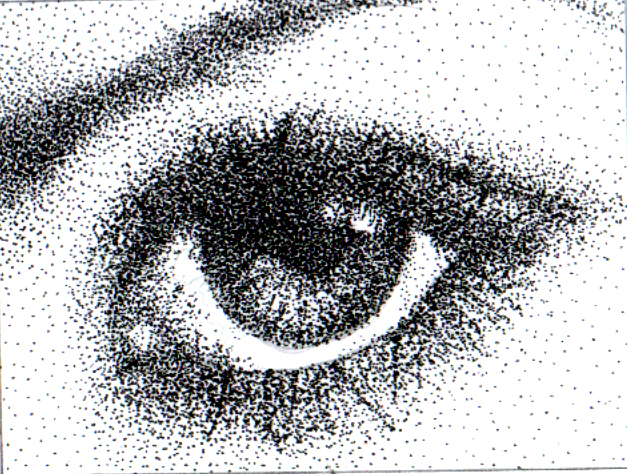 Making of a Hero
Sometimes people consider stippling in B & W a version of pointillism technically
Examples of how it can be applied
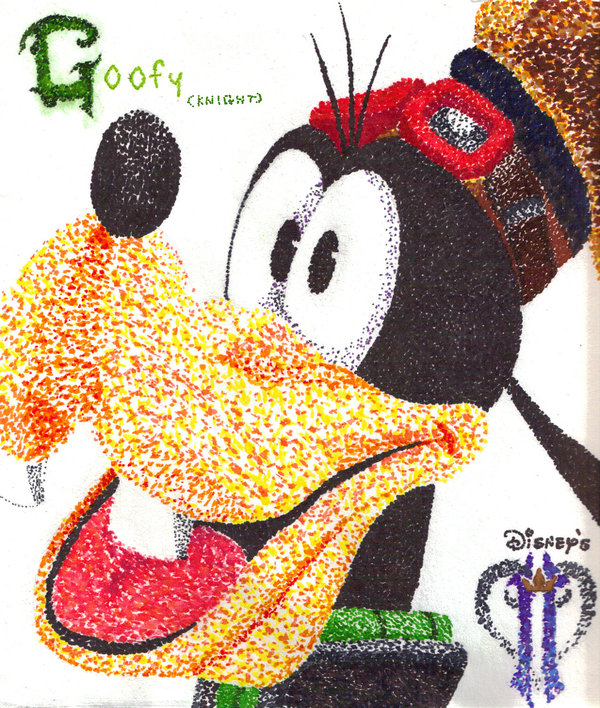 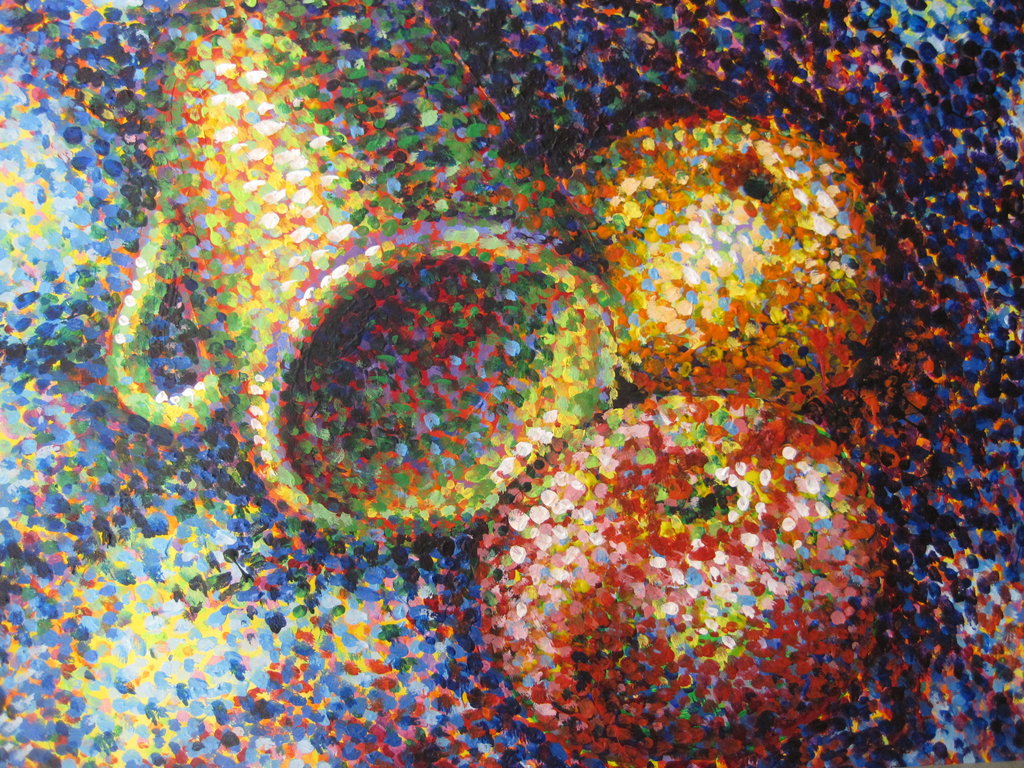 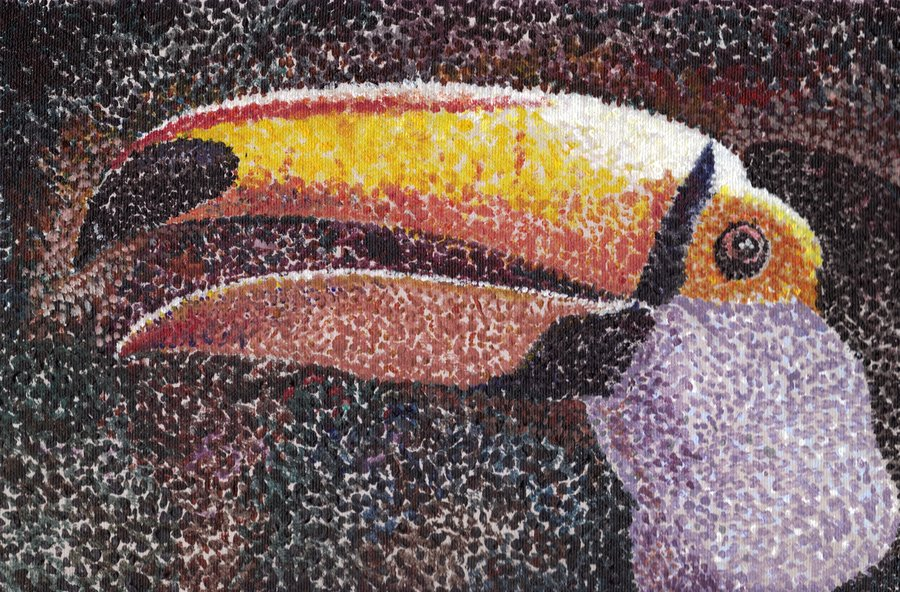 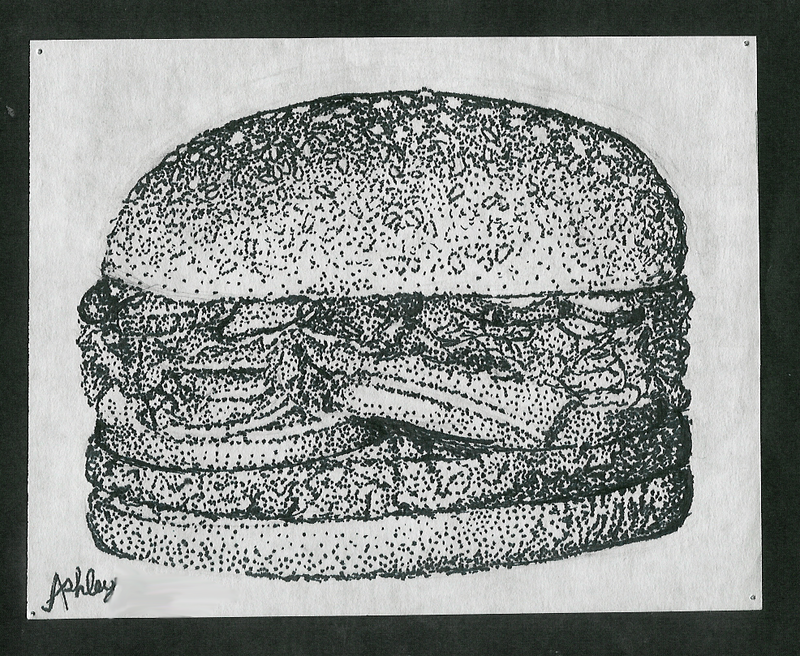 In your journal…Critique the Painting
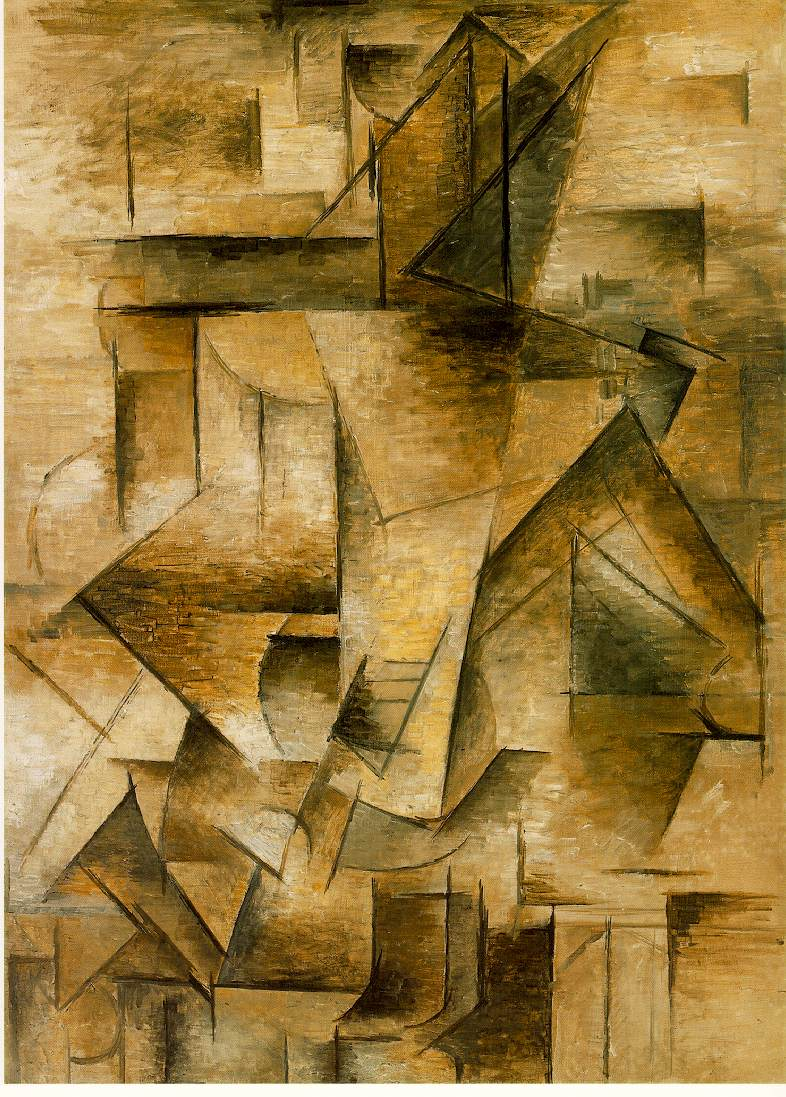 Pablo Picasso, The Guitar Player, 1910
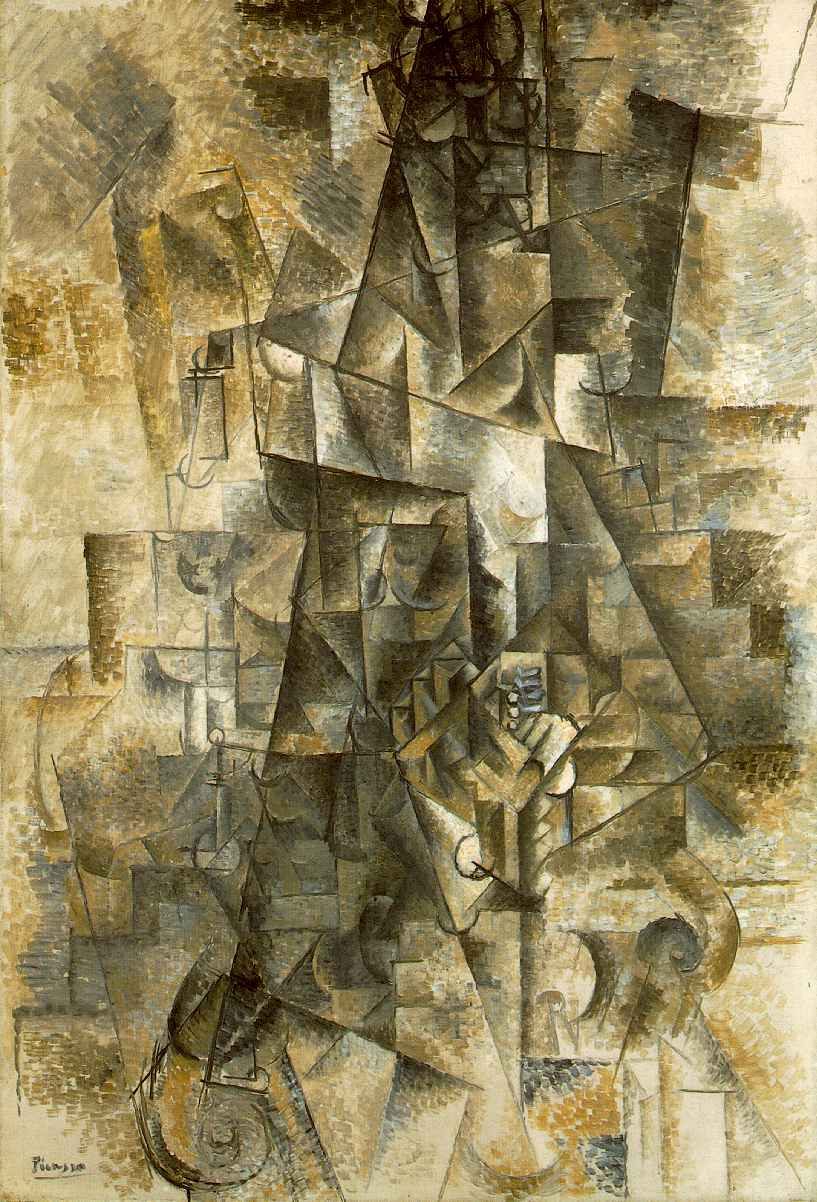 Pablo Picasso, The Accordionist, 1911
Any Similarities?
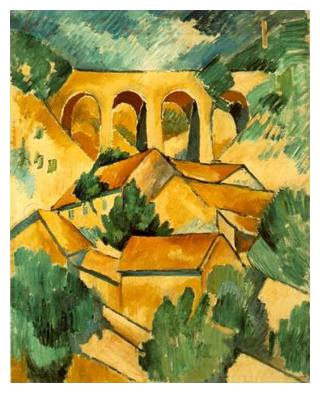 Think about the elements:
Line, Shape, Color, Texture, etc.
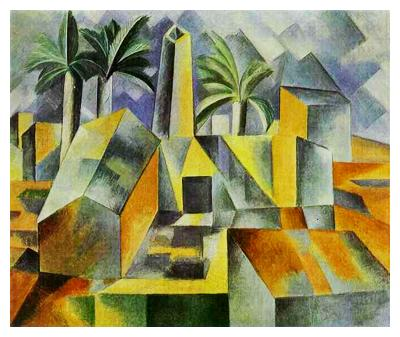 Georges Braques, Viaduct at L’Estaque, 1908
Pablo Picasso, Factory, 1909
Cubism
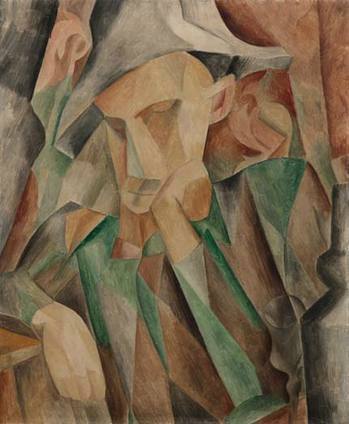 First form of Abstract Art
 Challenged the idea of Perspective
 They did not like the idea of only 1 	viewpoint & found it restrictive
 Used relativity: Fusing memories and 	observation
 Subject: Real people, places or things
 Color and Form were alterable 
 Hard Lines drawn throughout
 Influenced by African Masks
Examples of how it can be applied
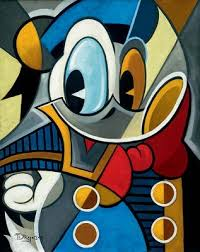 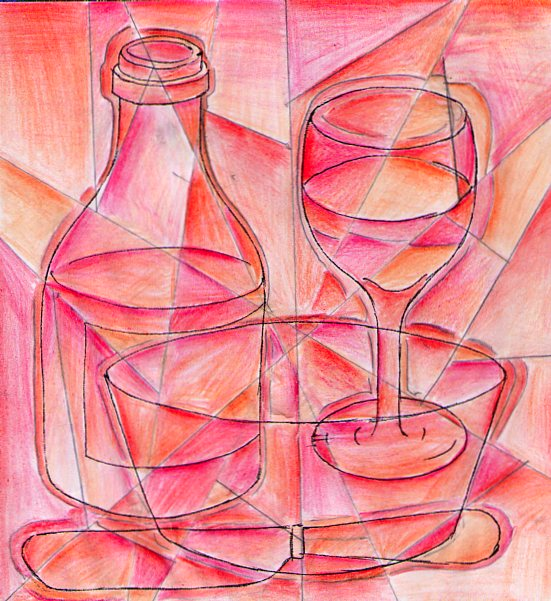 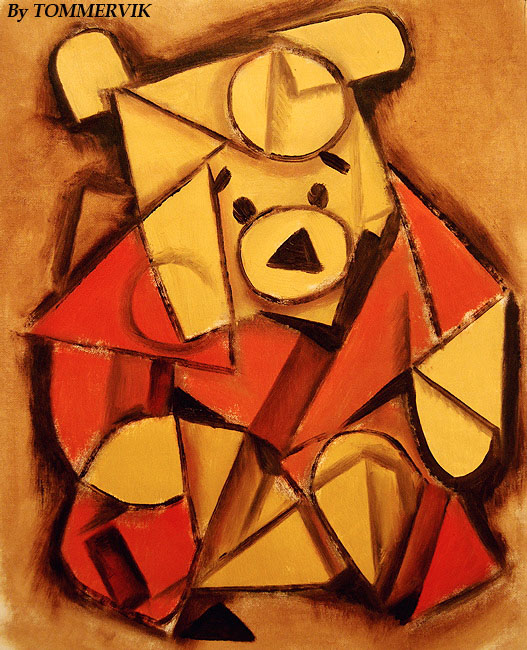 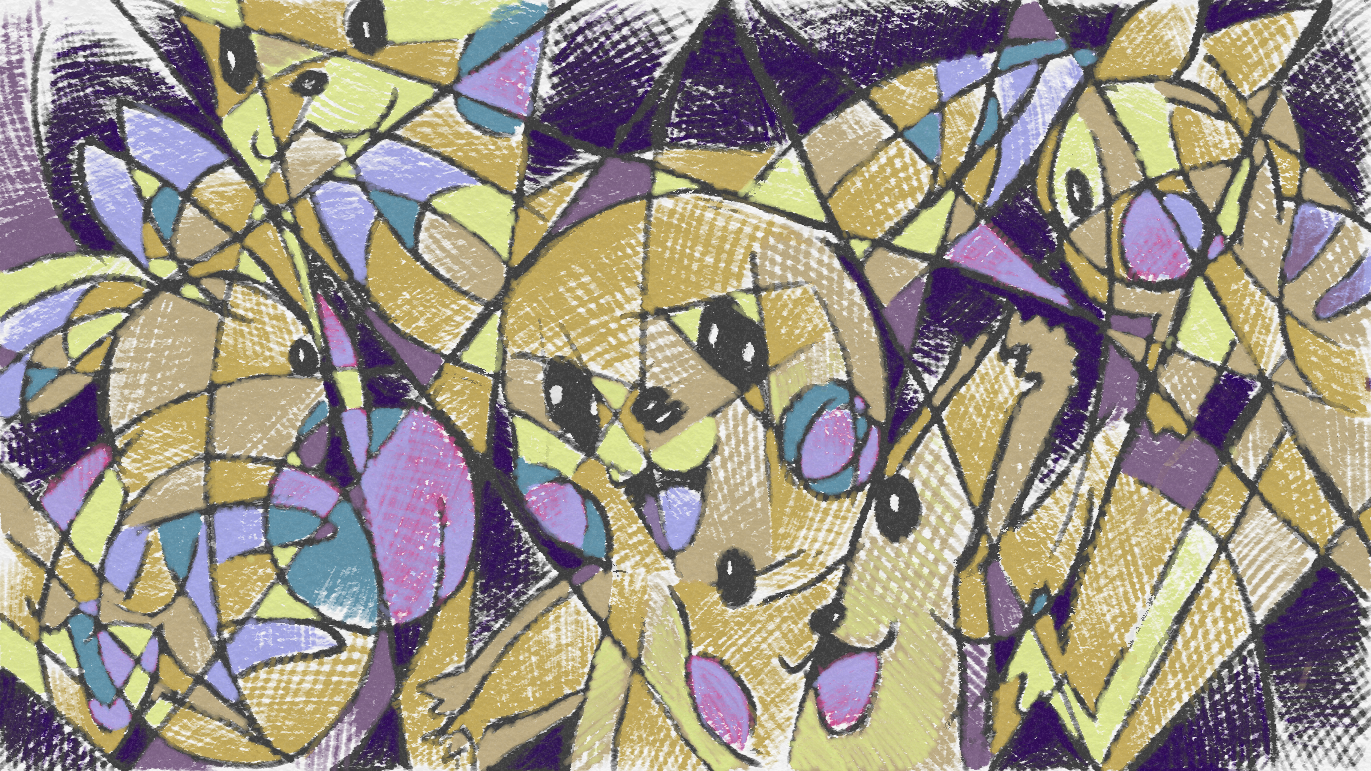 In your journal…Critique the Painting
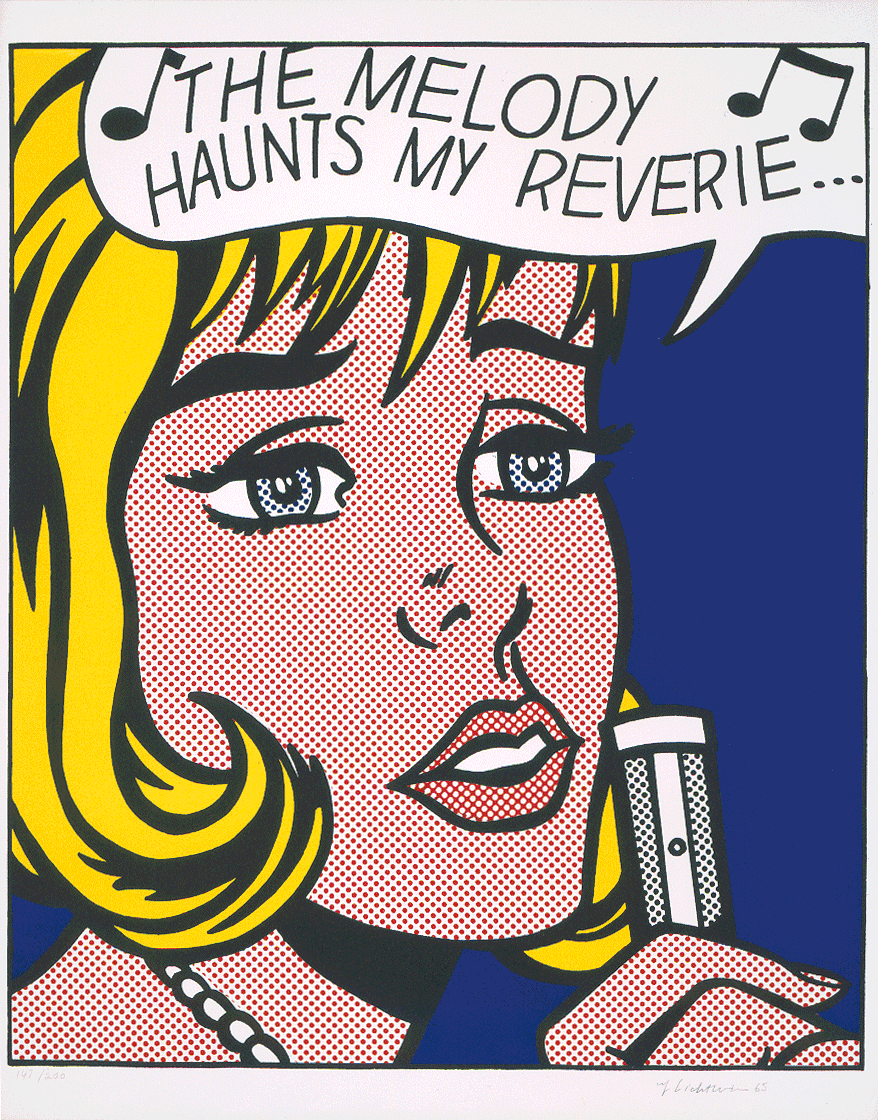 Roy Lichtenstein, The Melody Haunts My Reverie,
1965
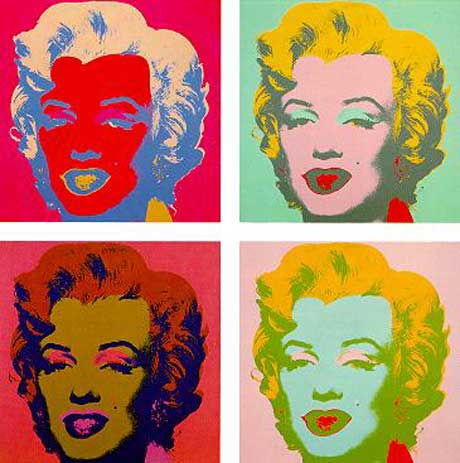 Andy Warhol, Marilyn Quadtych, 1962
Any Similarities?
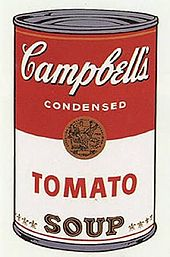 Think about the elements:
Line, Shape, Color, Texture, etc.
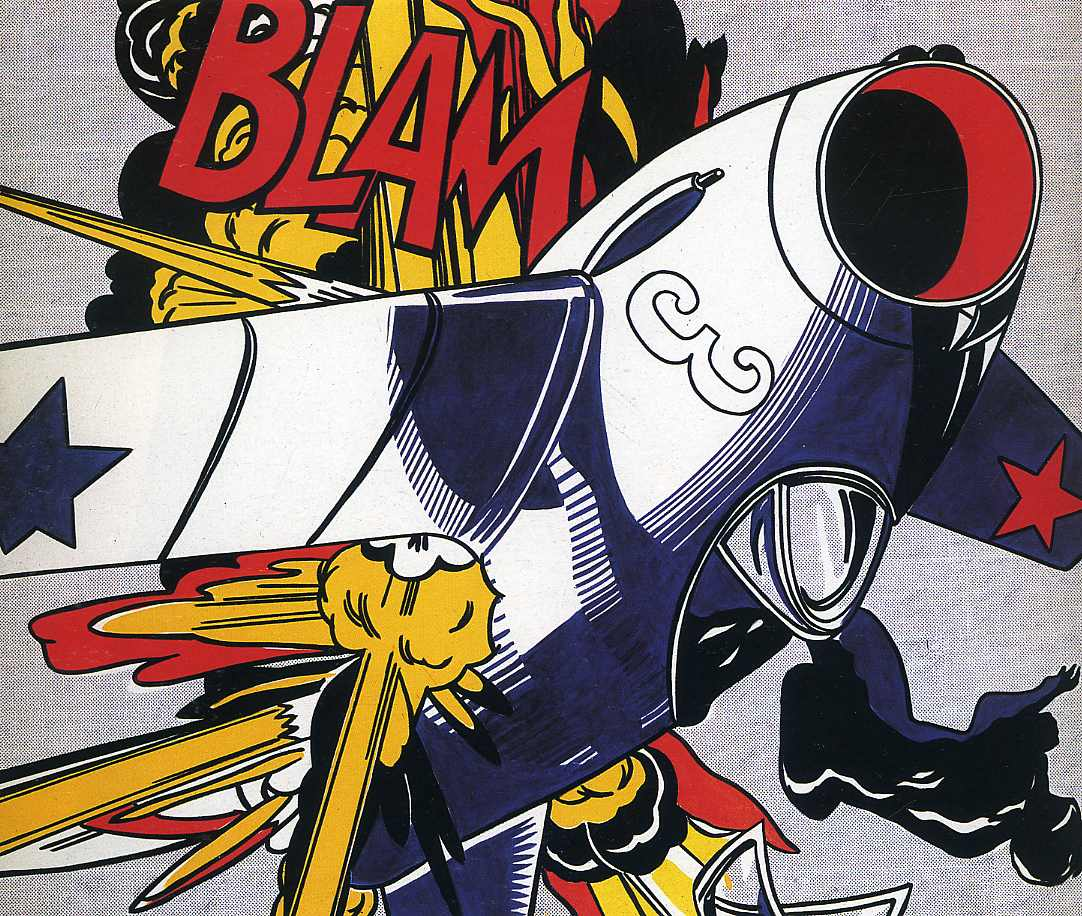 Andy Warhol, Campbell’s Soup, 1968
Roy Lichtenstein, Blam, 1960s
POP Art
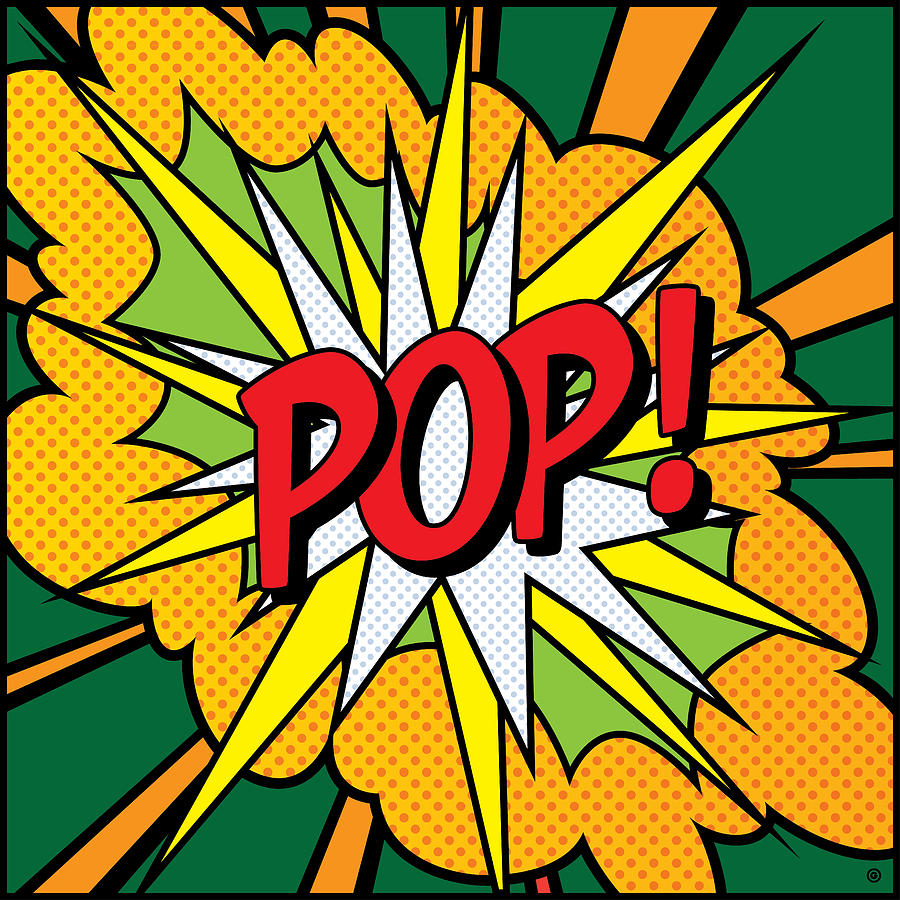 Challenged the traditional subject matter of art by introducing images from popular media, advertisement and news
Examples of how it can be applied
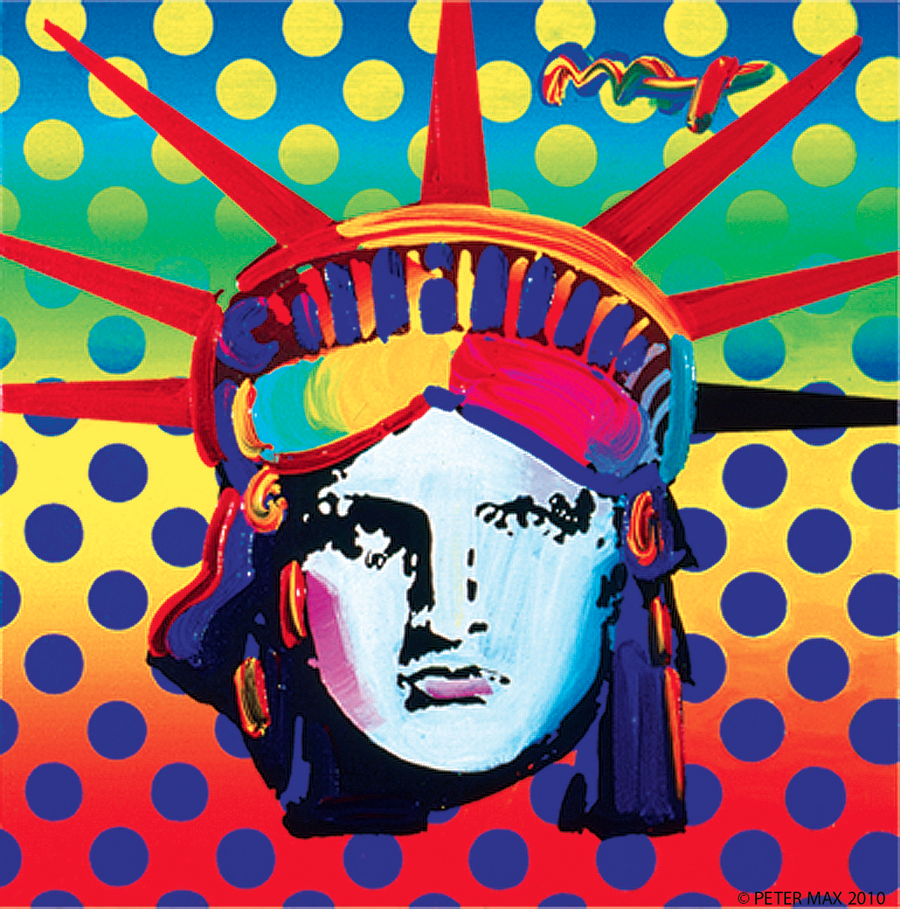 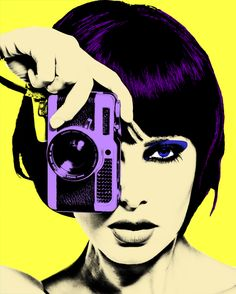 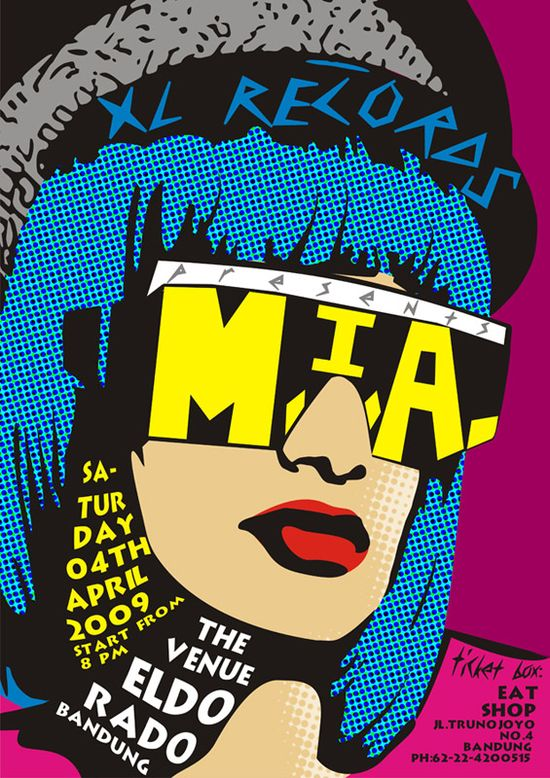 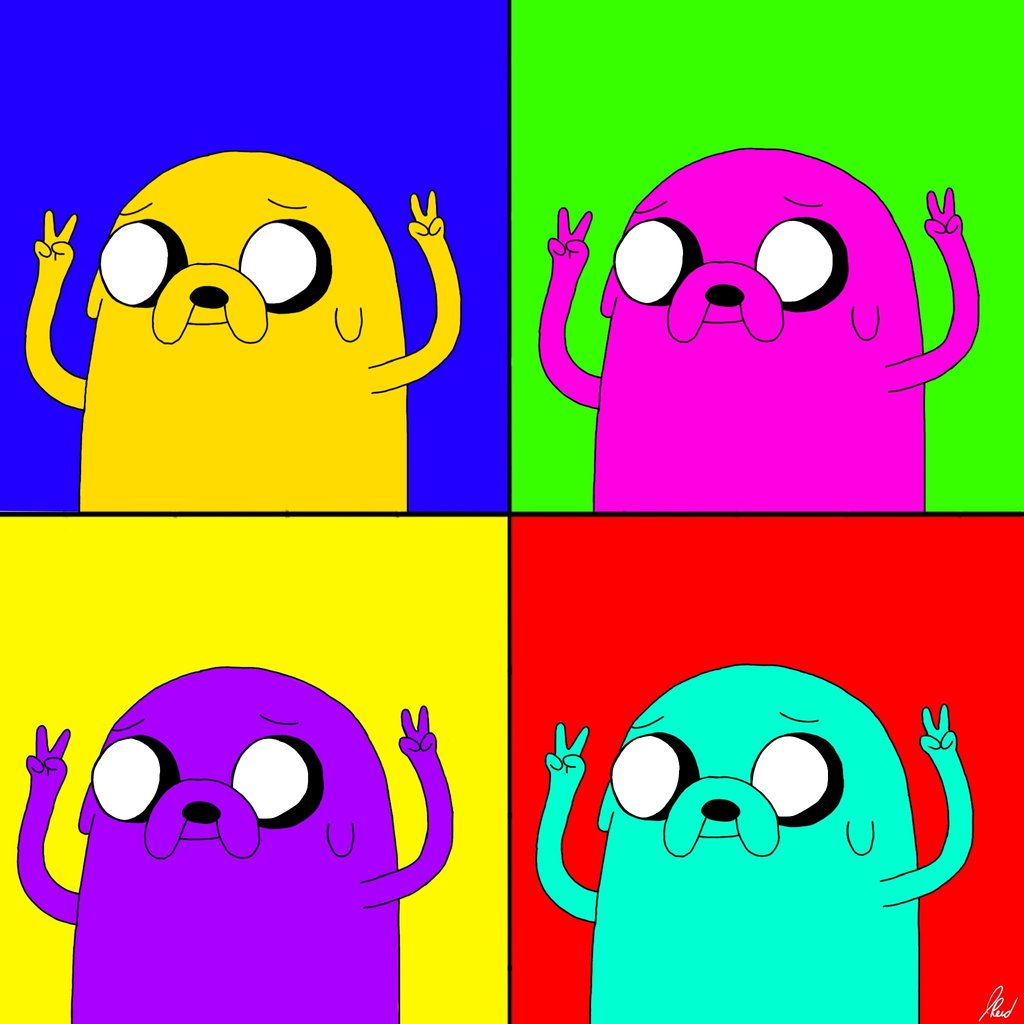